Circulaire economie
Leerjaar 2 – periode 2
Vandaag
Vooruitblik
Terug naar de basis
Project koffiebeker
Uitleg en brainstorm
Aan het einde van de dag
Kan je de 11 R’s benoemen
Kan je de 11 R’s in context brengen met een circulaire economie
Kan je de 11 R’s plaatsen in de verschillende product/dienst fases.
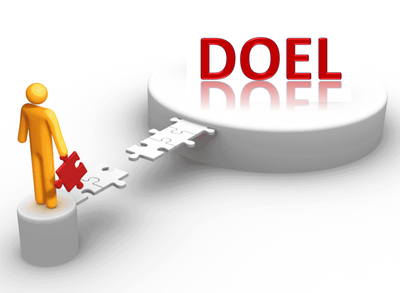 Uitdaging
Producenten
Planten en sommige bacteriën kunnen organische stoffen maken van energie en koolstofdioxide (CO2).
Consumenten
Bijna alle dieren halen hun energie uit een producent. Consumenten zijn niet instaat organische verbindingen te maken zoals suikers.
Reducenten
Er zijn ook organismen die leven van dood organisch materiaal. Dit wordt ook wel de microbiële lus genoemd. Zij kunnen organische stoffen in ontlasting en dood materiaal afbreken tot mineralen.

Zoals Natrium, calcium, magnesium etc. etc.
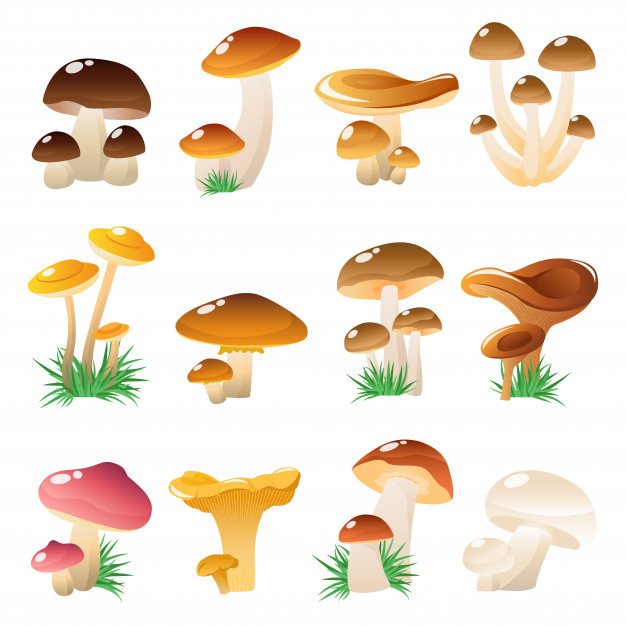 Waarom wordt er meestal gesproken over drie R-en?
“Veel bedrijven die met dit model aan de slag gaan, kiezen overigens voor een 3R-variant: niet elke ‘R’ past in elk bedrijfsproces en 3 R-en communiceert makkelijker dan 9 of zelfs meer.”
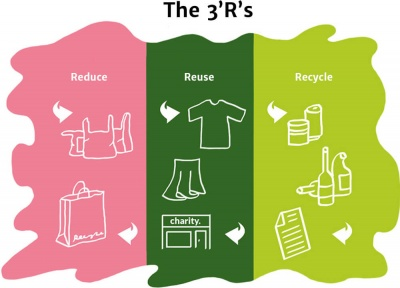 [Speaker Notes: De letter R speelt een belangrijke rol in de circulaire economie. 
Er zijn verschillende R-en, deze vormen een makkelijke tool voor bedrijven en ondernemers om aan de slag te gaan met de circulaire economie.]
De R-strategie of R-ladder is veel uitgebreider, welke kunnen jullie bedenken?
[Speaker Notes: De R-strategie of R-ladder is veel uitgebreider dan de 3 R-en die vorige periode besproken zijn, welke kunnen jullie bedenken?]
Rethink
Het begin van circulair denken:
Bewustzijn en sociale innovatie

Zonder bewustzijn, kennis of gevoel van urgentie, zullen consumenten, overheden, bedrijven en onderwijsinstellingen minder geneigd zijn te handelen.
[Speaker Notes: Sociale innovatie is belangrijk, misschien wel belangrijker dan de technische innovatie.
Samenwerking in de gehele keten is belangrijk, denk aan langdurige connectie tussen producent en consument bij een leaseconstructie. 

Dit is het begin van circulair denken.]
Redesign
Denk aan:
Levensduur
Modulair ontwerpen
Slimme verpakking
Duurzame materialen


Het toepassen van de letter R.
[Speaker Notes: In een circulaire economie ontwerpen we producten op een andere manier. Dit is een continu proces, wat continu doorlopen kan worden. – Wat zijn de voordelen van continu redesgin? Wat is een nadeel?]
Refuse
Het gebruik van grondstoffen tegen gaan.
[Speaker Notes: Gaat dit alleen over het aanschaffen van een product?Is de aanschaf of ontwikkeling van een product nodig?
Heb je sommige onderdelen, materialen of verpakkingen überhaupt nodig

– ook al zou het circulaire principe worden doorgevoerd – 
Kunnen we alsmaar produceren en consumeren zonder of zo min mogelijk negatieve sociale of milieu-impact?]
Reduce
“Earth Overshoot Day” 
#movethedate
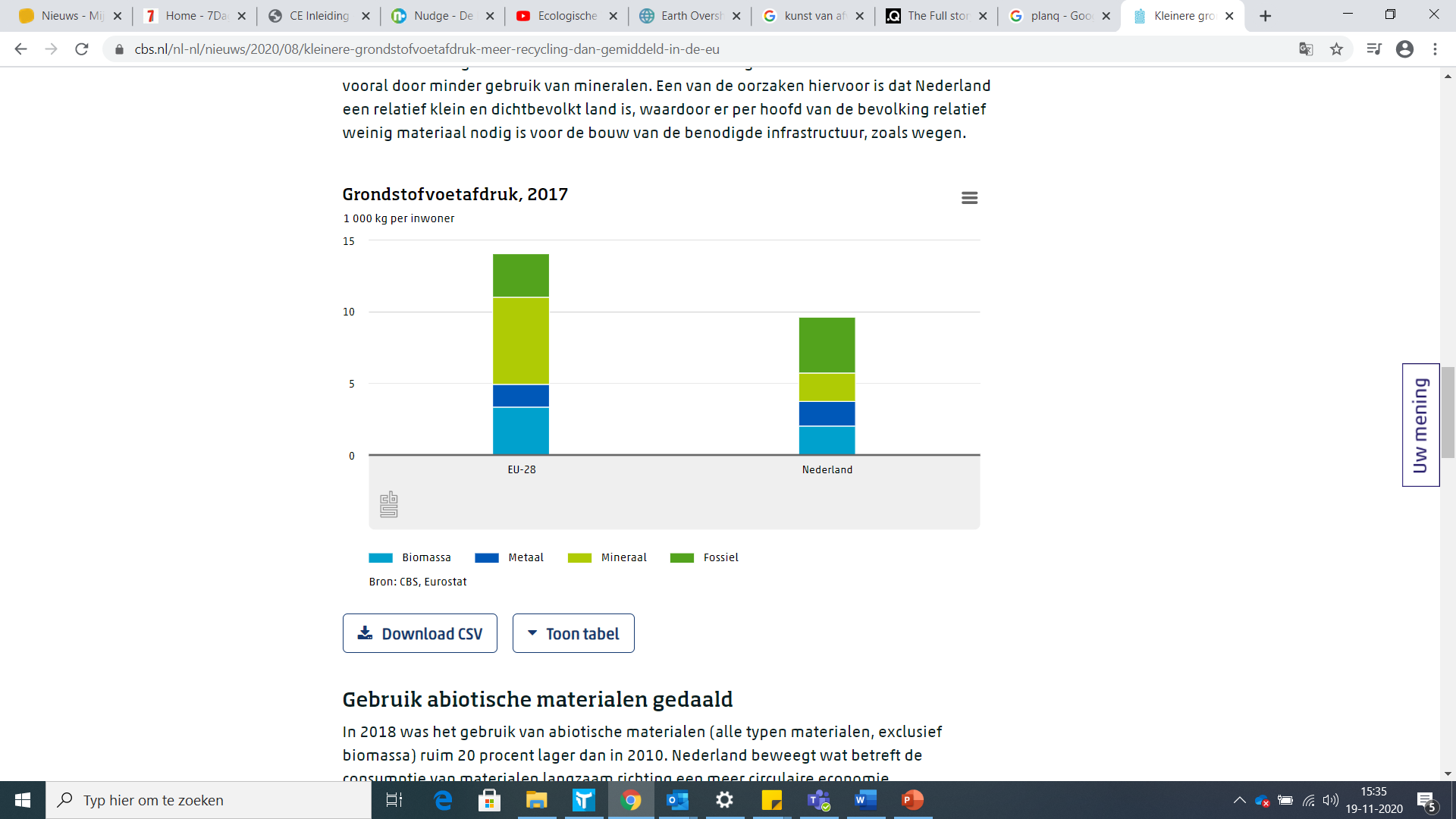 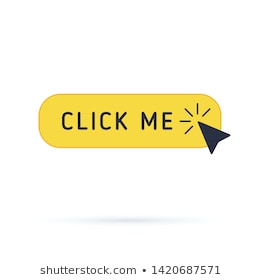 [Speaker Notes: Kan er minder grondstoffen gebruikt worden, kunnen we ons voetafdruk verkleinen?

Voorbeeld: 
Drukken van een poster zonder snijafval 
of
kan de poster digitaal]
Opdracht
Hoe: Met elkaarHulp: internet en je eigen creativiteitUitkomst: Een tof idee om een bestaand item te verbeterenTijd: 10 minutenWat:  Brainstormen over een item in het lokaal waarbij we de behandelde R – en toepassen.

Rethink
Redisgn
Reduce
Refuse
Reuse
Hergebruiken van een product in zijn geheel.
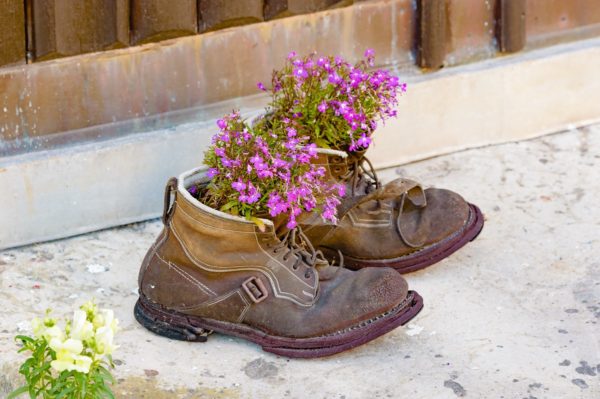 [Speaker Notes: Is er iemand anders blij met het product?
Vraag – verschil tussen reuse en recycle]
Repair
Onderhoud en reparatie.

Verschuiving:

Producteneconomie









Diensteneconomie
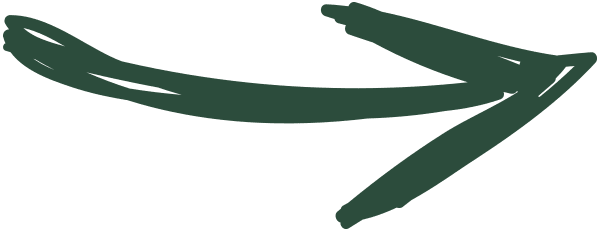 [Speaker Notes: Het is handig dat dit plaatsvindt met zo min mogelijk afstand tot de gebruiker om de milieu-impact te verminderen, de regionale economie te stimuleren en het gemak voor de eindgebruiker te vergroten. Dit geldt overigens voor alle R-en]
Refurbish
Opknappen van een product.

Gebruikte artikelen, herstellen en vernieuwen.
[Speaker Notes: Refurbish betekend letterlijk opknappen]
Remanufacture
Het vervangen van onderdelen waardoor een product weer werkt

Gebeurd vaak door de producent zelf
[Speaker Notes: Remanufacture betekend revisie in het Nederlands. 
Wat is het verschil tussen repair en remanufacture?]
Repurpose
Hergebruiken met een ander doel.
Het terugwinnen van componenten voor hergebruik, als er met een product niks meer kan.
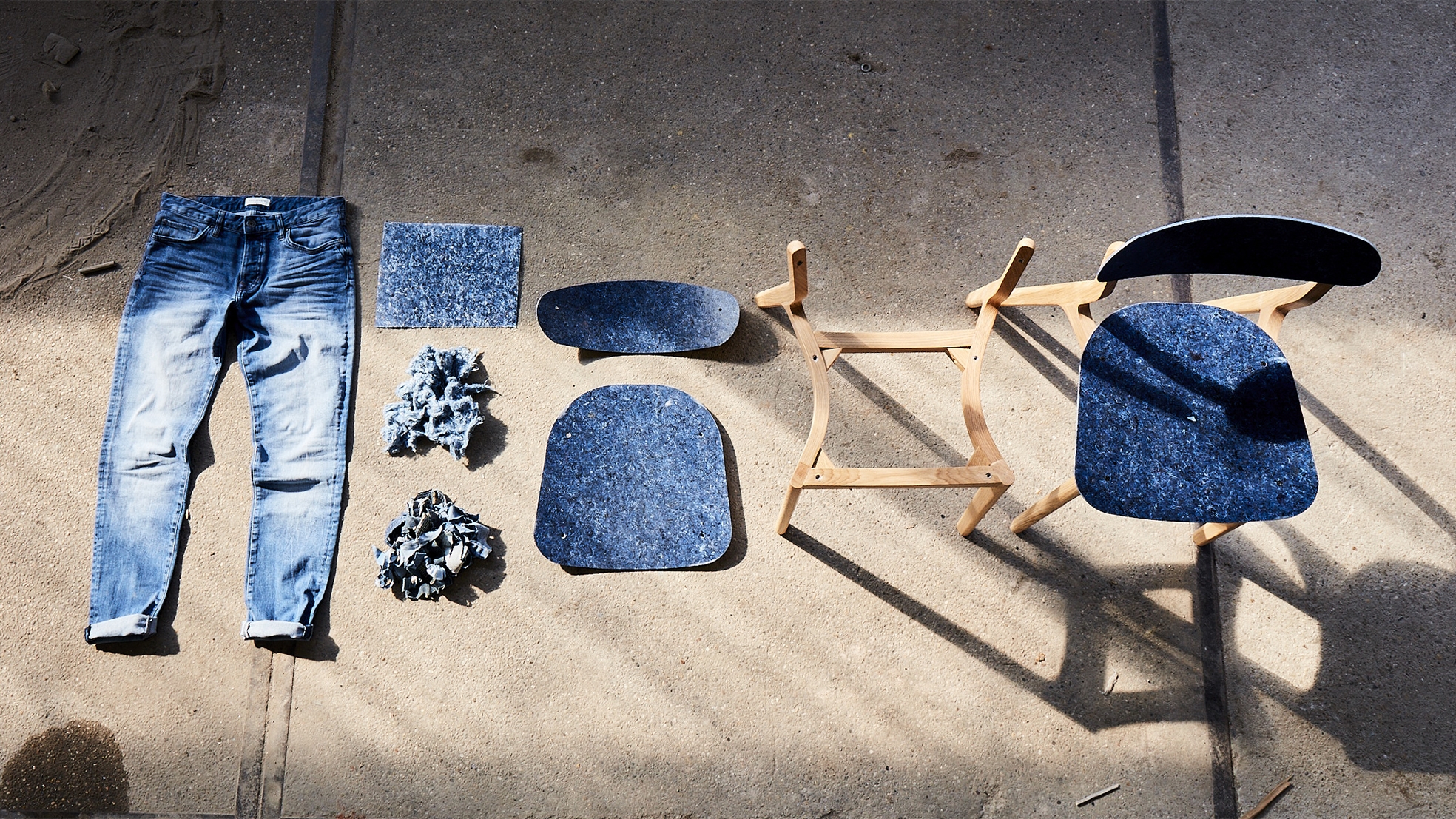 [Speaker Notes: Repurpose betekend hergebruiken. Gebeurd in de designer wereld veel]
Opdracht
Hoe: IndividueelHulp: InternetUitkomst: Duidelijke omschrijving en voorbeelden van de verschillen tussen: reuse, repair, refurbish, remanufacture, repurposeTijd: 10 minutenWat:  Ga op internet op zoek naar een voorbeeld van: reuse, repair, refurbish, remanufacture, repurpose.

Geef een korte beschrijving van het verschil tussen: 
Reuse, repurpose.
&
Repair, refurbish en remanufacture.
Recycle
Verwerking en hergebruiken van materialen. 













In Nederland ligt het recycling percentage hoog, jammer eigenlijk dit is één van de laatste stappen in het proces van circulair denken.
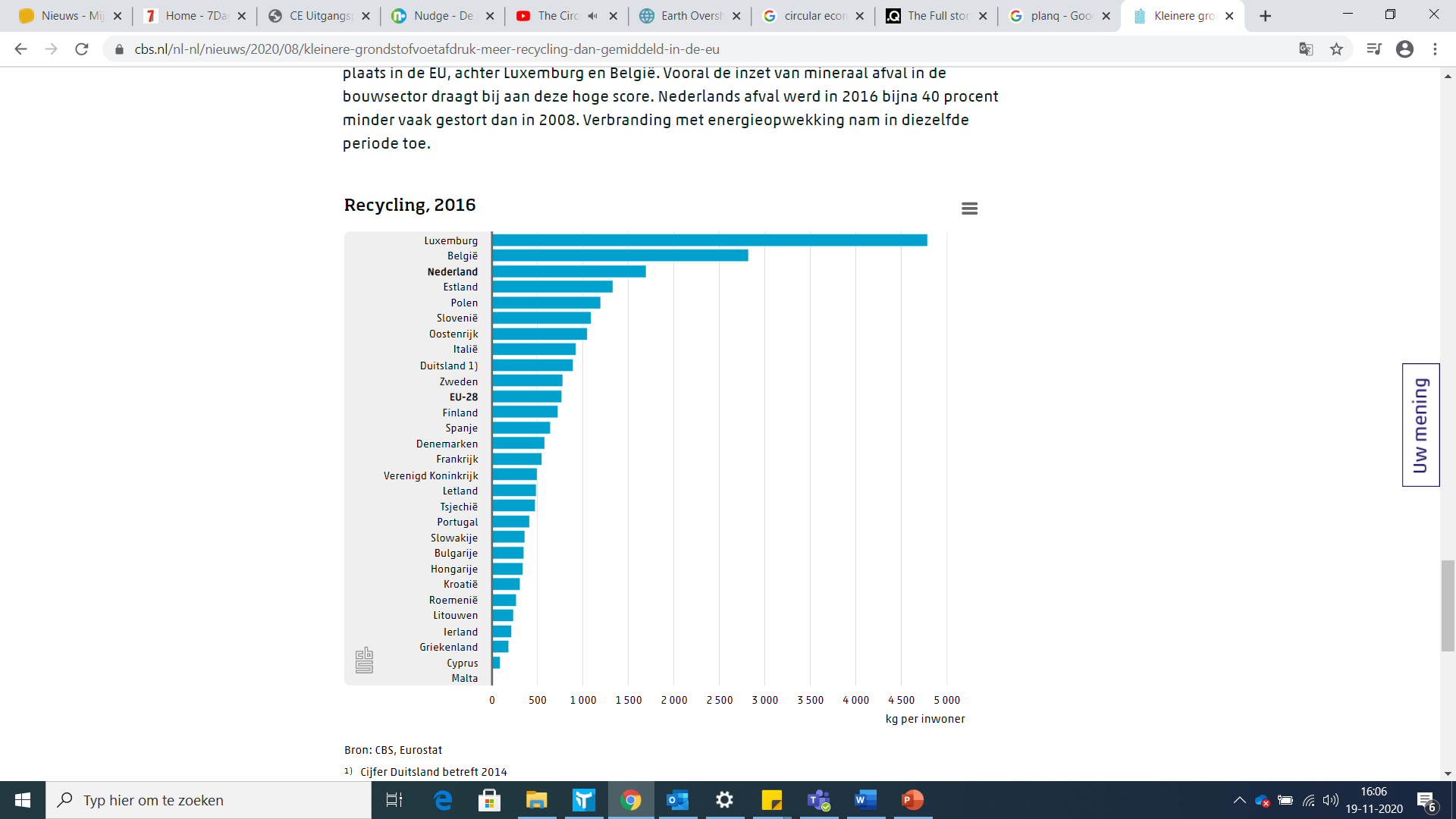 [Speaker Notes: Luiers hebben een uitgebreid recycle proces.]
Recover
Het herstellen van grondstoffen en het winnen van energie.
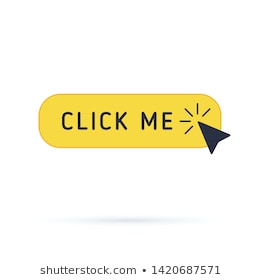 [Speaker Notes: Recover, betekend herstellen. Hiermee wordt bedoelt het herstellen van de originele grondstoffen zodat deze weer gebruikt kunnen worden]
Van luier naar andere producten
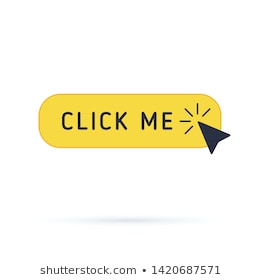 11 R – en
Rethink
Redisgn
Refuse
Reduce
Reuse
Repair
Refurbish
Remanufacture
Repurpose
Recycle
Recover
[Speaker Notes: De verschillende R – en kunnen we onderverdelen in drie fases, de ontwerpfase, de gebruiksfase en de afdank fase. 

Dit valt allemaal onder het principe zoveel mogelijk uit grondstoffen halen.]
De ontwerpfase
Rethink
Redisgn
Refuse
Reduce
[Speaker Notes: Hoe zorgen we ervoor dat we producten beter kunnen repareren of makkelijker kunnen hergebruiken, wat kan circulair ontwerp daar aan bijdragen, hoe kan de consument de juiste keuzes maken, kunnen we producten aanbieden als een service, nieuwe verdienmodellen ontwikkelen of de wegwerpeconomie ombuigen?]
De gebruiksfase
Reuse
Repair
Refurbish
Remanufacture
Repurpose
[Speaker Notes: Hoe zorgen we ervoor dat consumenten niet nieuwe producten kopen maar investeren in hergebruik? Faciliteren van het langer in de keten houden van producten en onderdelen.

Dit is een proces waar niet alleen de consument invloed op heeft. Maar zeker de ondernemer zelf, hoe zorg jij als onderneming voor een bewuste gebruiksfase wat biedt jij je klanten aan.]
De afdankfase
Recycle
Recover
[Speaker Notes: Secundaire grondstoffen verwerken tot (producten/grondstoffen van) hoogwaardige kwaliteit]
Leerdoelen
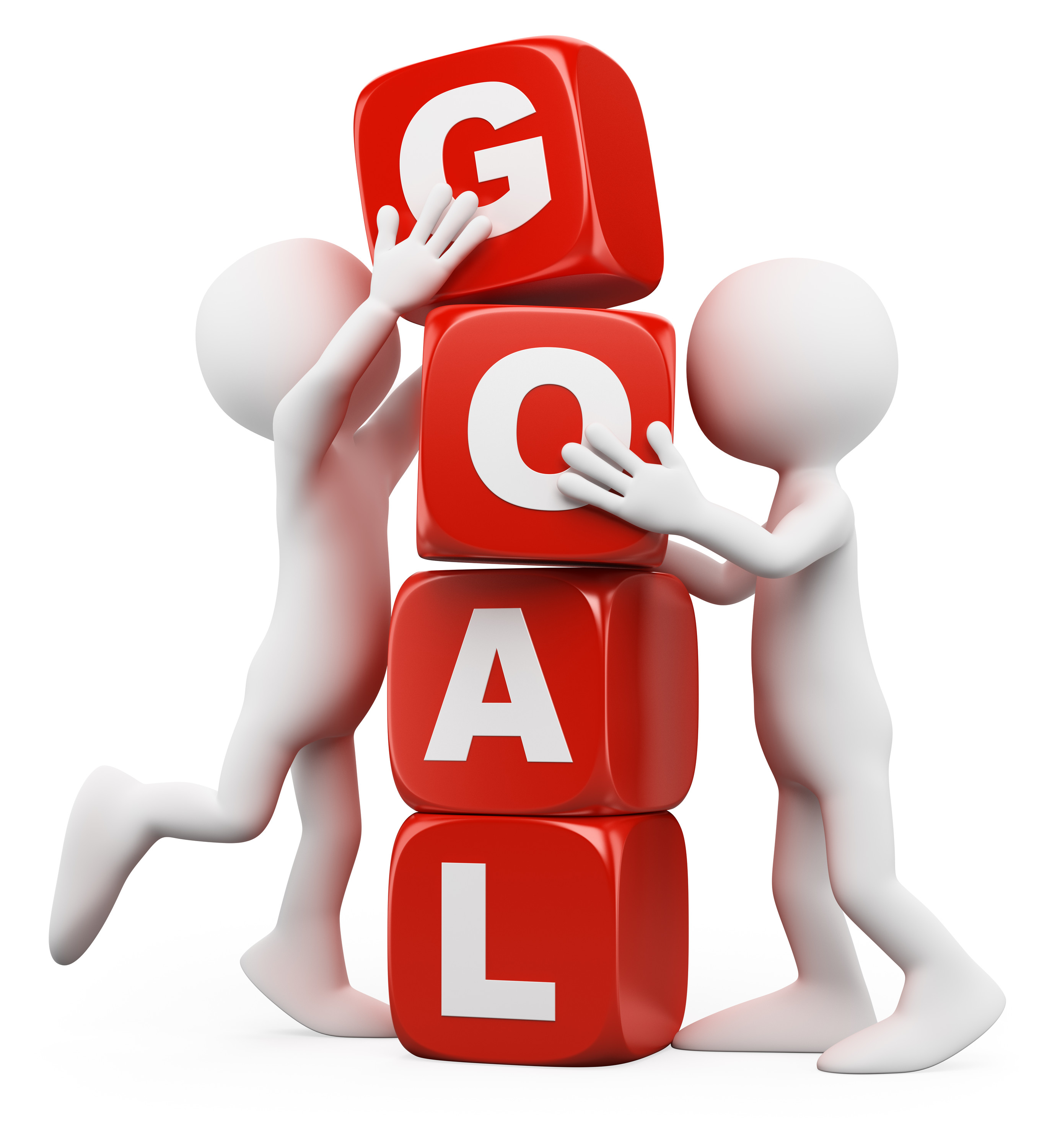 Je kan de 11 R’s benoemen
Je kan de 11 R’s in context brengen met een circulaire economie
Je kan de 11 R’s plaatsen in de verschillende product/dienst fases.